Accompagnamento formativo alla presentazione di un progetto in rete
Corso base di progettazione proposto da
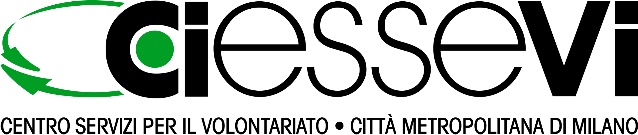 Dall’idea al progetto
Processo logico:

Idea  Progetto  Trovare il finanziamento


            Bando progettuale  trasformare idea in progetto 
                                                    che si adatti
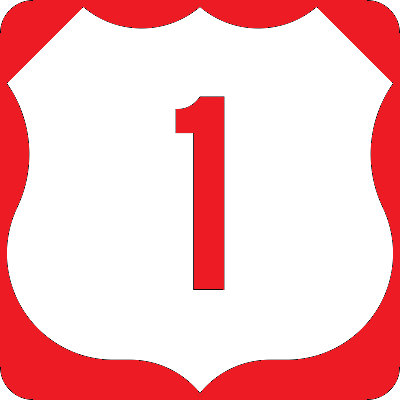 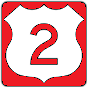 02/04/2016
2
La “Progettazione”
Si lavora per progetti .. più di quanto ci immaginiamo …

non sistematizziamo 
non siamo in grado di esplicitare il nostro modo di lavorare.
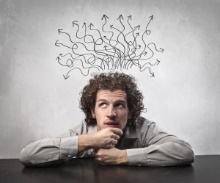 02/04/2016
3
Processo progettuale
Processo di progettazione    Progetto

Il progetto è solo una fase del processo di progettazione
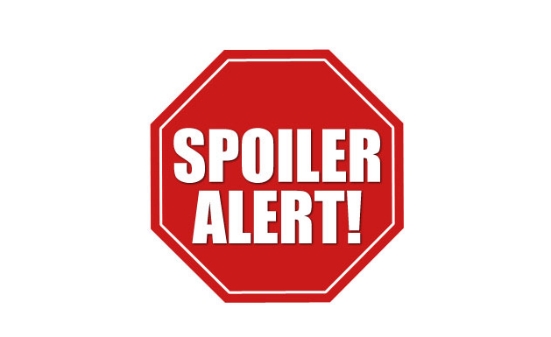 02/04/2016
4
Costruire un 
partenariato
CONDIVIDERE IL SISTEMA DI PREMESSE
Realizzazione delle azioni/interventi
Analizzare problemi e bisogni + Ricerca dati
Definire obiettivo generale
Azioni 
Budget
Valutazione
Valutare gli esiti e l’impatto
Processo progettuale
Idea progettuale
Approvazione
Controllo e saldo
Scrittura progetto
e formulario
Progettazione esecutiva
Rendicontazione economicaReport di valutazione
Programmare
Progettare
Ricercare
Valutare
Intervenire
Valutazione continua
Slide 5
Pensare in modo strategico
Collocare i nostri interventi nella dimensione storica sia dell’organizzazione sia del territorio
Vedere le nostre azioni in una prospettiva strategica
«Soltanto sapendo cogliere l’attimo, e focalizzando le scelte in modo strategico, ponendosi i giusti interrogativi rispetto alle regole del gioco che si vuol condurre, si possono ottenere validi risultati, come a esempio la vittoria in una partita a scacchi» 

Marcel Duchamp
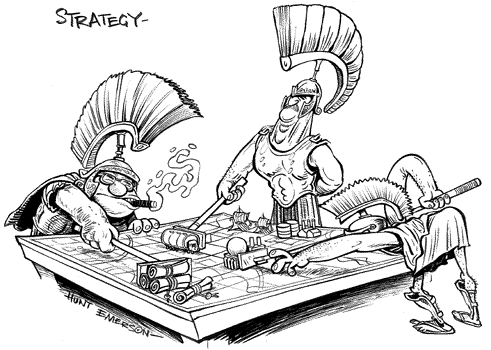 02/04/2016
6
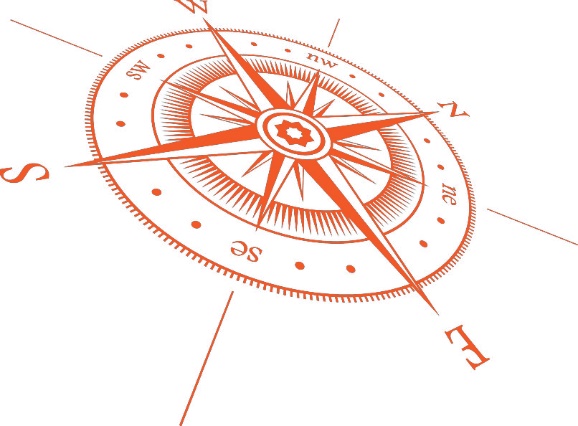 Pensare per obiettivi
Passare dalla logica delle “azioni” a quella per obiettivi
 C’è un problema  cosa facciamo
 C’è un problema 

 Quale è il problema (analisi)
 Quale il cambiamento che si vuole produrre (ipotesi)
 Quale direzione dare (obiettivo)
 Quali strumenti usare (programmazione)
 Come valutare ciò che facciamo (valutazione)
02/04/2016
7
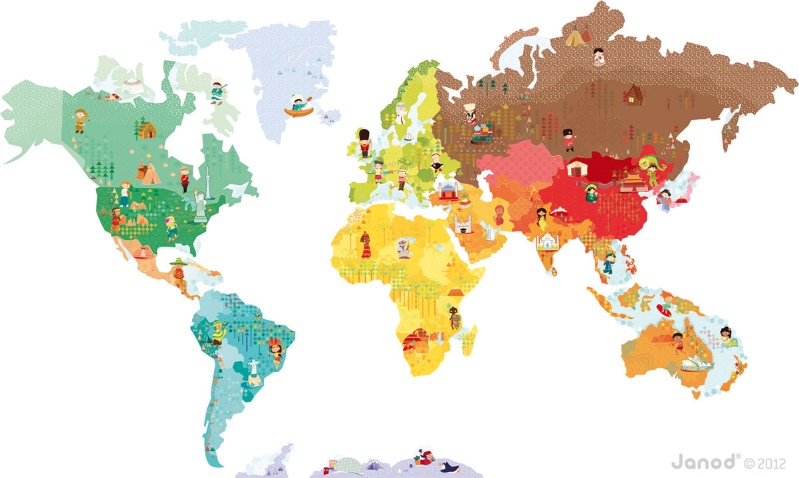 Pensare nel contesto
Noi siamo nel territorio a prescindere dalla esplicita volontà e voglia di comunicare con gli altri

 Le idee nascono all’interno di contesti, di culture e di bisogni - non copiare … ma apprendere dagli altri

Esistono altri progetti ed altre azioni sul territorio -non duplicare gli interventi
02/04/2016
8
Progettare in rete .. Perché!?
Apparteniamo ad un «sistema»
Esistono altri soggetti sul territorio
Esistono altri soggetti che si occupano delle stesse cose 
Molti bandi di finanziamento lo richiedono
 Con attribuzione di punteggio
 Come vincolo per la presentazione
Complessità
Alcuni cambiamenti sono complessi
Alcuni bisogni richiedono risposte complesse ed articolate
 Costi e risorse
 Alcuni bisogni richiedono risorse elevate per una singola associazione
 Coinvolgimento anche dei «destinatari» - progettazione partecipata
02/04/2016
9
Possibili ruoli
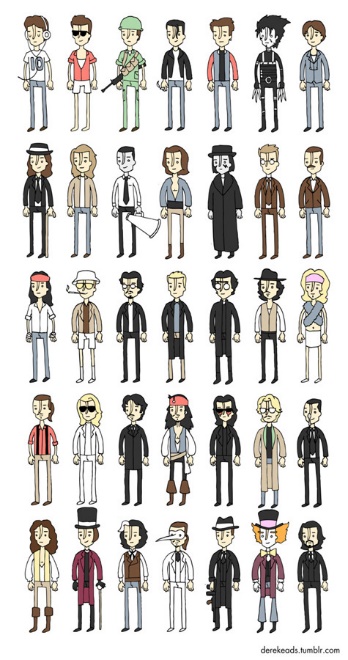 Promotori
 Promotori - attuatori
 Partner attuatori totali
 Partner attuatori parziali
 Partner non attuatori
02/04/2016
10
Partecipazione interna
Il processo progettuale va collocato all’interno delle dinamiche organizzative
 Superare la dicotomia tra chi “progetta” e chi “realizza”
 È fondamentale perché:
 Partecipazione  appartenenza
 Integrazione di diverse competenze  innovazione
 Diversi punti di vista  visione più ampia
 Trovare forme e modi per coinvolgere l’organizzazione
02/04/2016
11
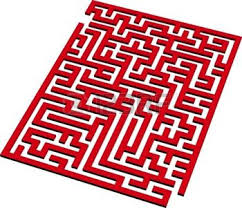 Processo progettuale
La progettazione è un processo complesso in continua evoluzione (sequenza logica e non temporale)
Molte fasi del progetto devono essere ripercorse per gli aggiustamenti
La realizzazione di un progetto può portare a disconfermare i presupposti di partenza (sistema di premesse)
02/04/2016
12
Costruire un 
partenariato
CONDIVIDERE IL SISTEMA DI PREMESSE
Realizzazione delle azioni/interventi
Analizzare problemi e bisogni + Ricerca dati
Definire obiettivo generale
Azioni 
Budget
Valutazione
Valutare gli esiti e l’impatto
Processo progettuale
Idea progettuale
Approvazione
Controllo e saldo
Scrittura progetto
e formulario
Progettazione esecutiva
Rendicontazione economicaReport di valutazione
Programmare
Progettare
Ricercare
Valutare
Intervenire
Valutazione continua
Slide 13
Esercitazione pratica
Proviamo a condividere le premesse necessarie ad iniziare la stesura di un progetto
02/04/2016
14